Good afternoon
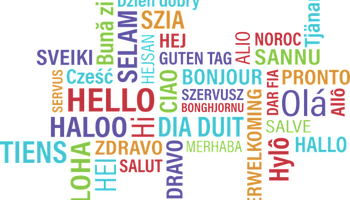 Themes
Nice to meet you
Living Serbia 
Life in Europe
Last but not least
Nice to meet  you!
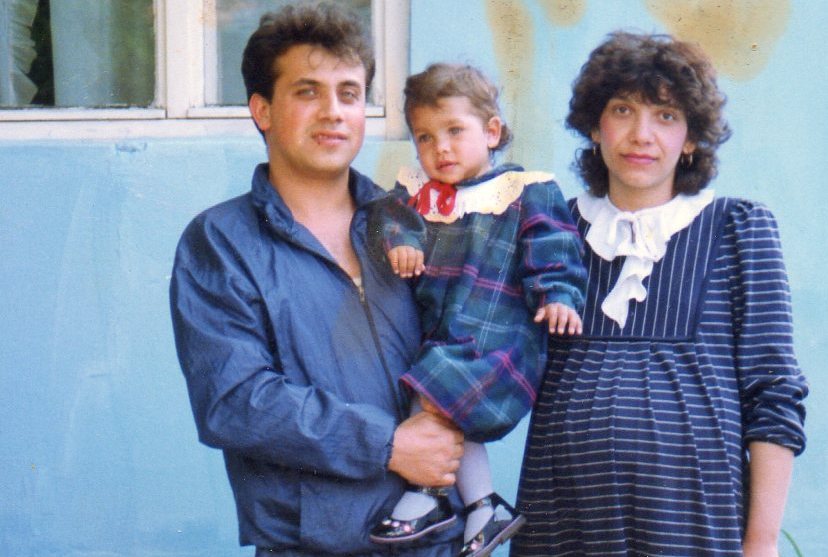 Born in Serbia 
1990 
1995/1996 went out of Serbia
Living Serbia
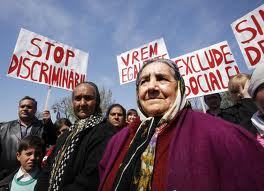 https://www.youtube.com/watch?v=z70wX8wLRtI 
Roma People 
No rights 
No documents 
Violence
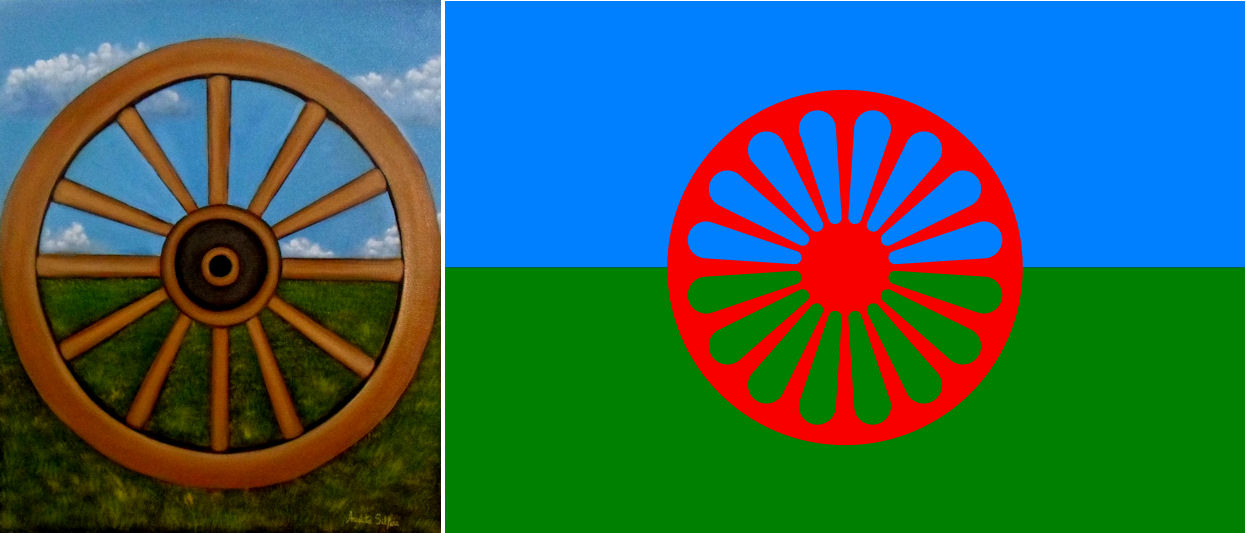 Life in europe
Asylum apply in Germany 
Prison in Heerlen
Asylum apply in Holland 
Movements 
Study -> always a stranger? 
The residence permit 2012
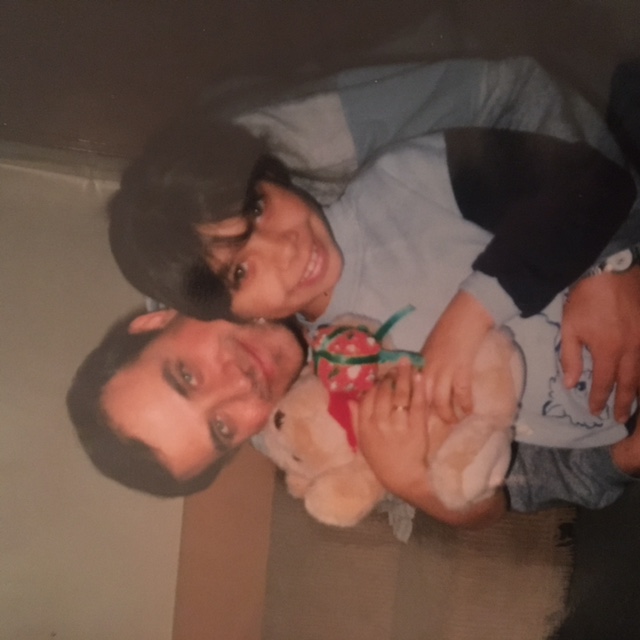 Last but not least
Trust 
Happiness
Faith
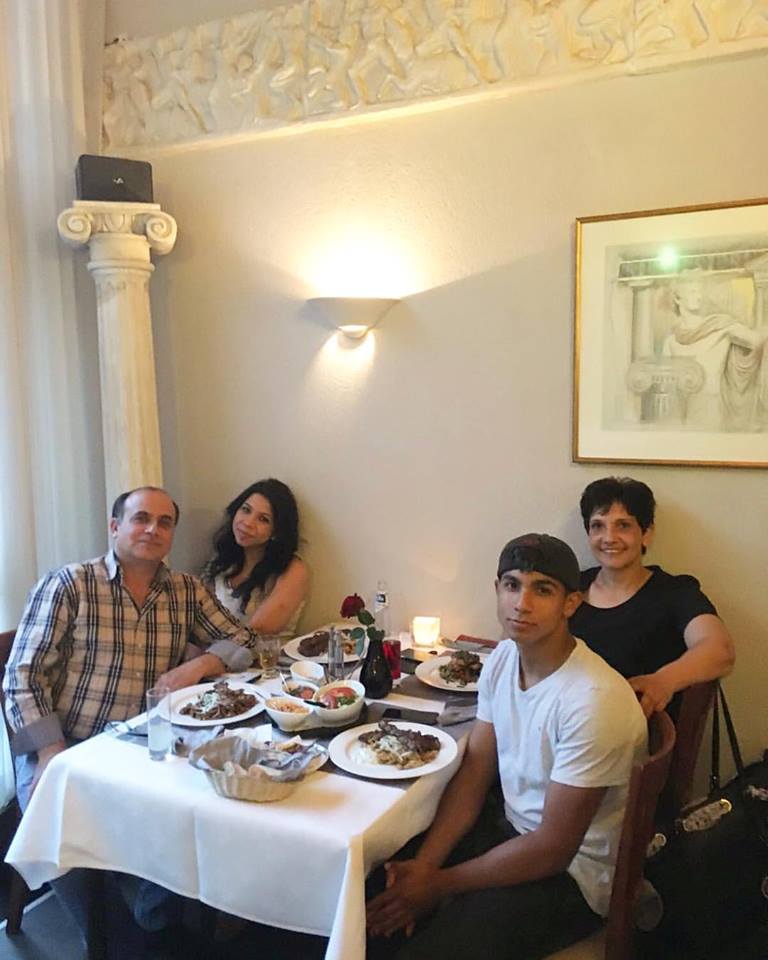 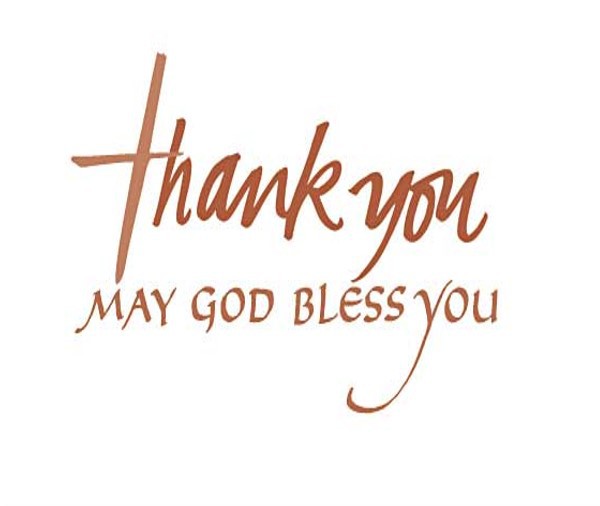 .